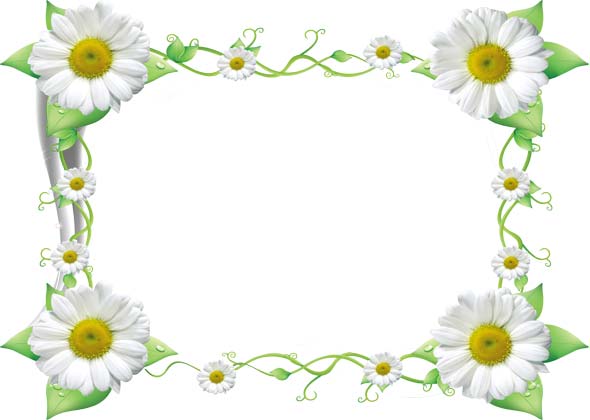 Тематическая неделяДень матери в группе Журавушка
воспитатель:Таланова Е.В.
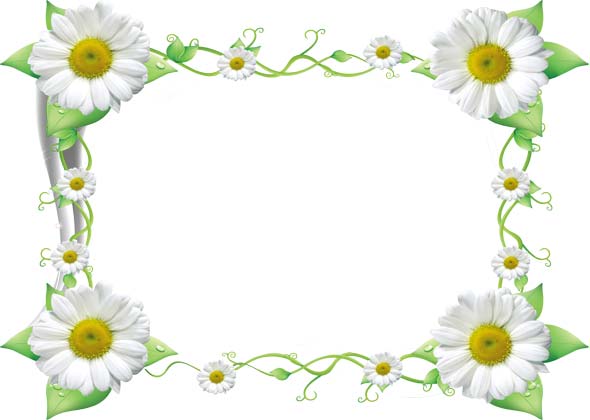 Цель этого прекрасного праздника- поддержать традиции бережного отношения к женщине, особо отметить значение в нашей жизни самого главного человека - матери.
Это еще и семейный праздник. Дети обязательно должны понимать, кем является для них мама и какого почтения она заслуживает. Своим рождением, жизнью, успехами мы обязаны нашим дорогим мамам. Нет ничего прекраснее и бескорыстнее материнской любви. Как солнце посылает свои лучи, согревая все живое на земле, так и любовь матери всегда согревает ребенка.
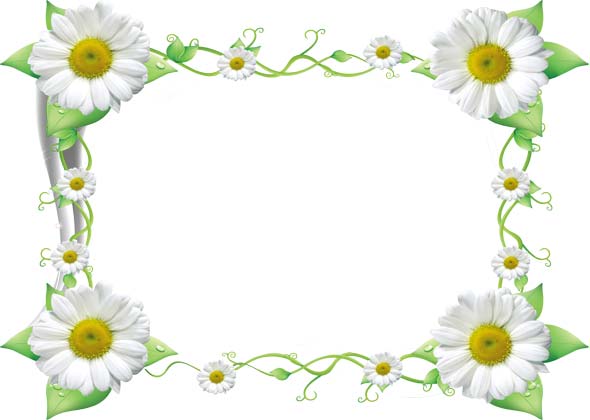 ПОЗДРАВЛЕНИЕ ИЗ ЛАДОШЕК
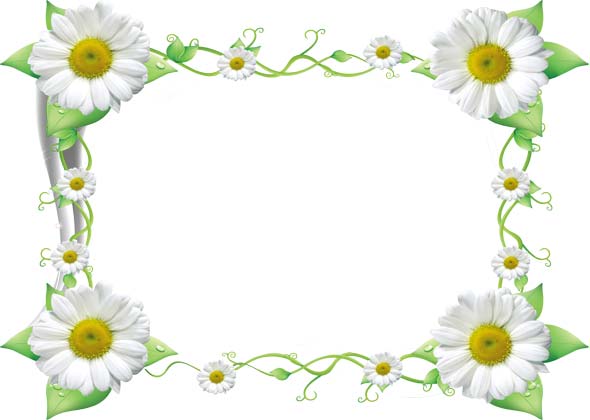 ДЕЛАЕМ ПОДАРКИ
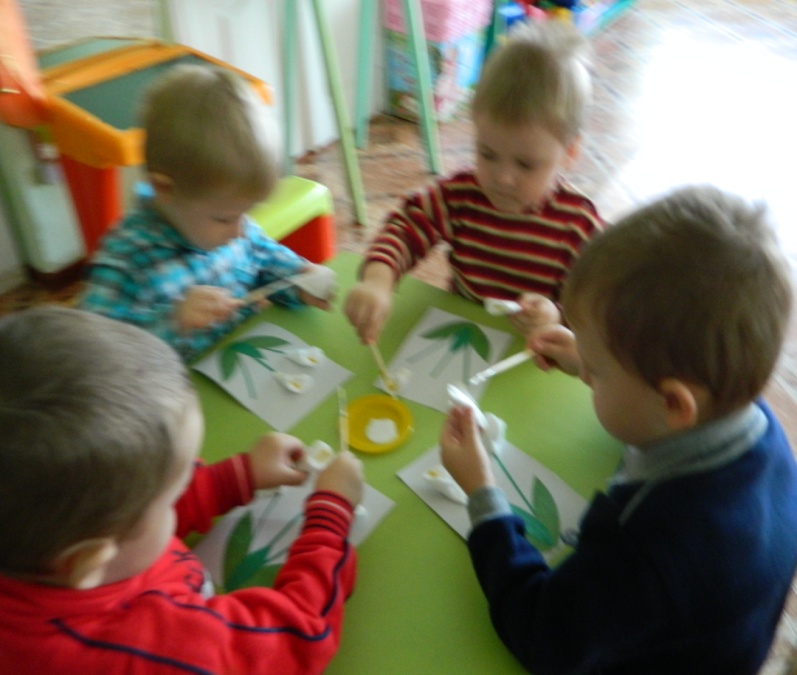 РАССКАЗЫВАЕМ   О МАМЕ
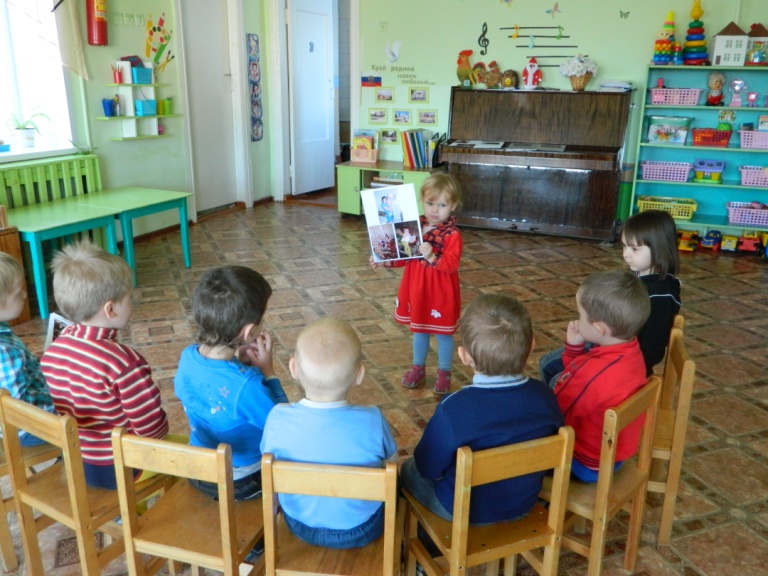 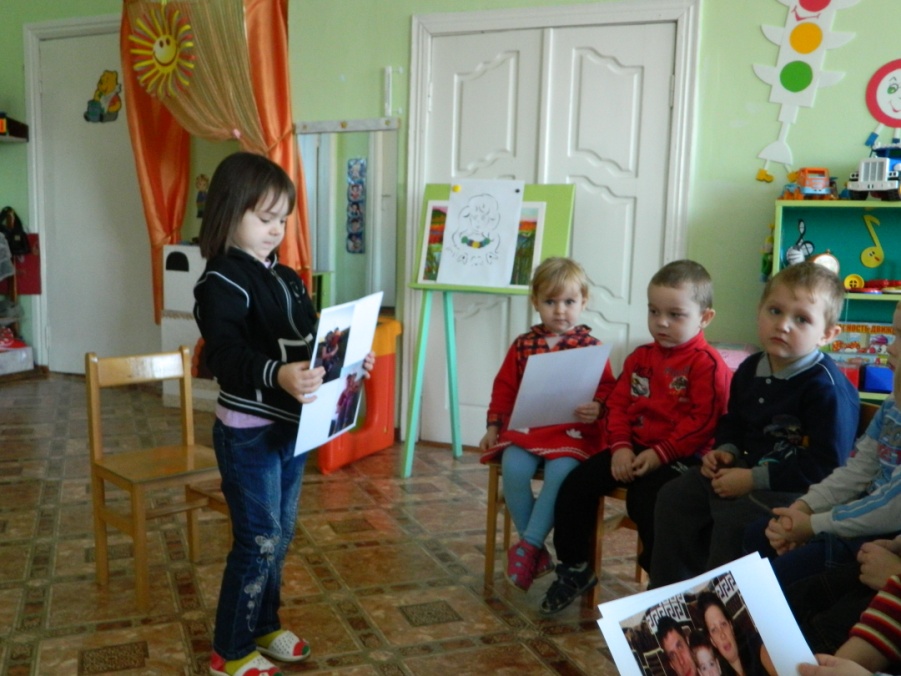 ВОДИМ ХОРОВОД И ПОЁМ О МАМЕ
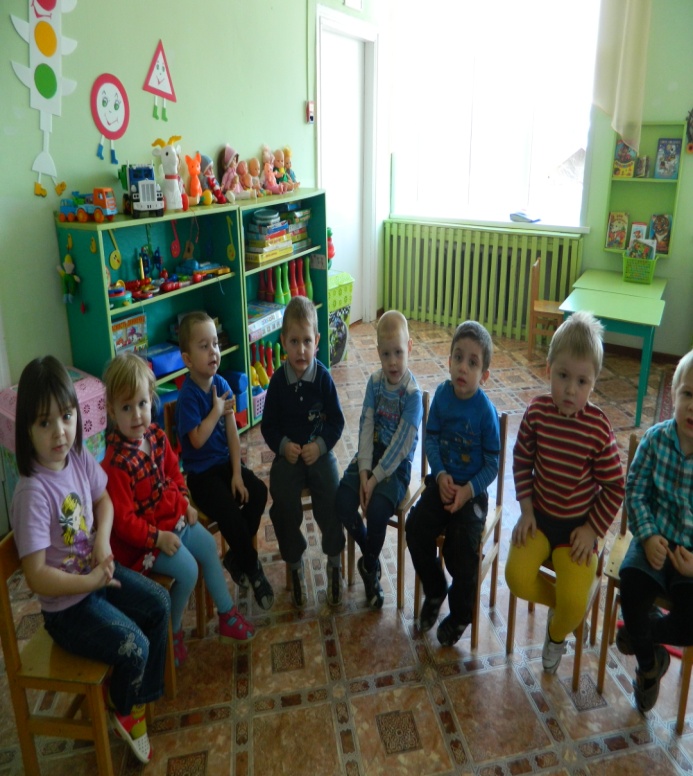 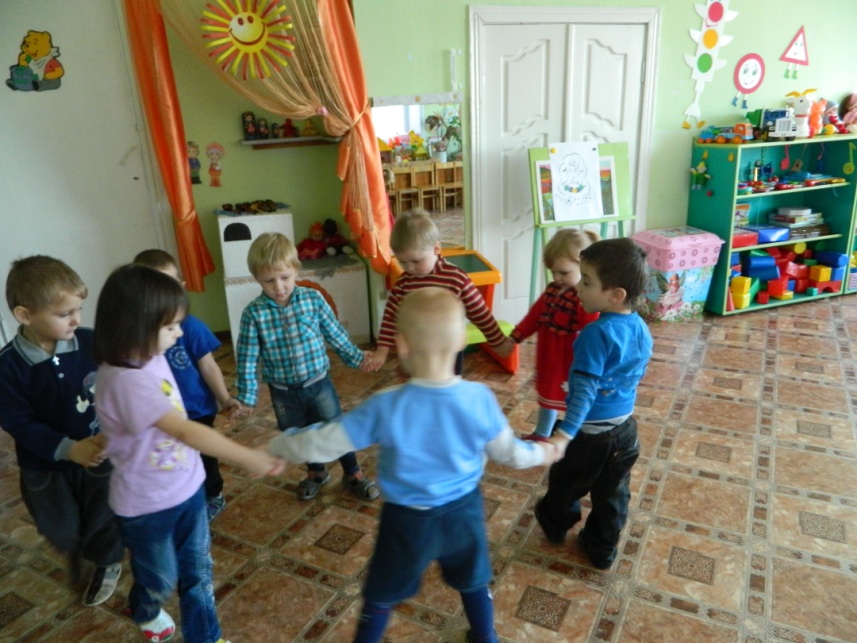 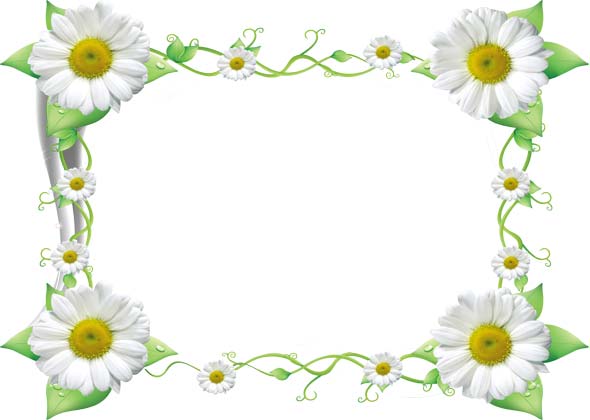 ПОДАРКИ ДЛЯ ЛЮБИМЫХ
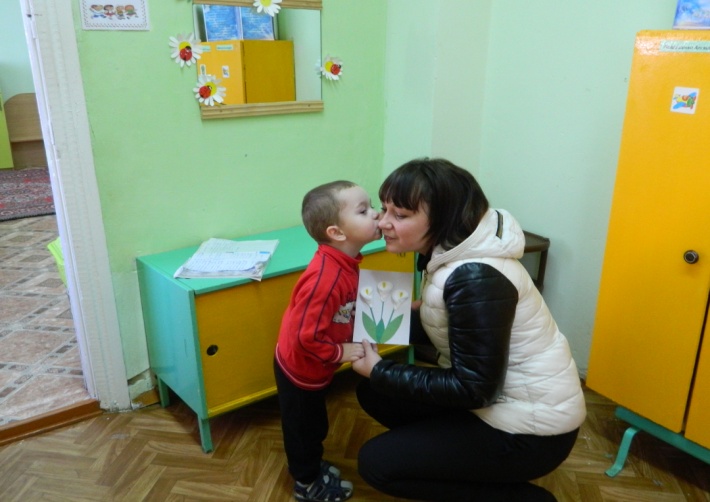 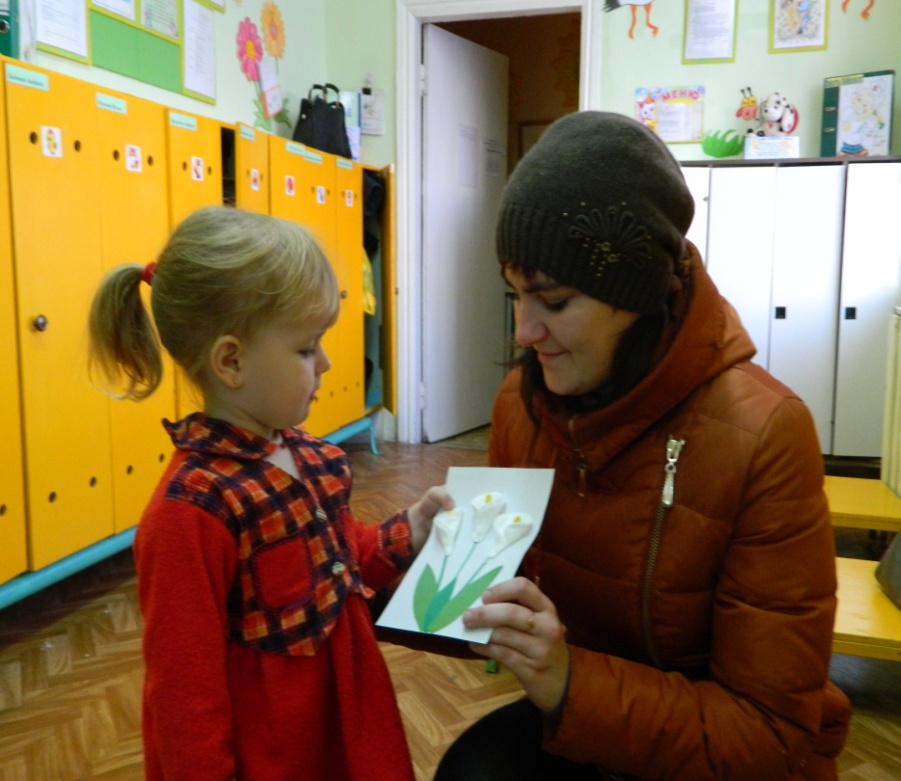